SA-SAMS Modernisation Programme
Issue 10/2024/03: Monthly Progress Report as of March 2024
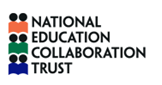 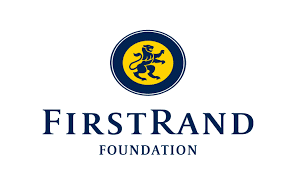 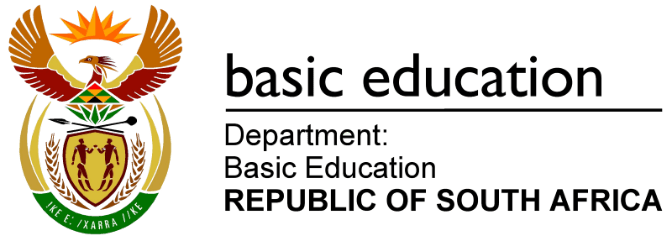 Let’s Catch Up
The SA-SAMS equivalent OpenEMIS build on the modernisation is now 75% completed for the four (4) core modules (Manage Learner - ML, Manage School - MS, Manage Staff - MHR, and Manage Curriculum & Assessment (MCA).
393 schools have tested the three modules successfully; and no errors or defects were raised. About twenty-one (21) enhancements were raised and subsequently resolved. These related to the quality of data in the UAT environment, the consideration for optional as opposed to mandatory for fields such as “school website” among others, the inclusion of a field option for South African learners without an ID, and the distinction between fields for “parent details” and a “general contact”.
The development of data quality cleansing scripts for managing the school, learners, and staff  (as per LURITS requirements) is completed and is currently under testing.
The design for the web portal for schools to use for the data cleansing has been completed.
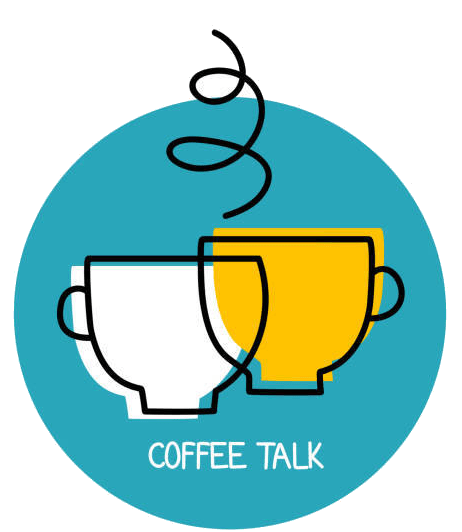 Solution Development
Development
Curriculum development system integration testing (SIT) completed for internal testing for target date of end-April 2024.
System changes identified to make the Curriculum more dynamic and aligned to Object Oriented Design (OOD).
Ongoing development changes as requested by the DBE EMIS review feedback from joint team workshops.
Commenced with Assessment development aligned to OOD, with SIT target date of end-April 2024.
Business Analysis
Final review feedback from the DBE EMIS on MS FRS has been received and the updates are in progress. 
ML FRS has been distributed to the DBE EMIS for final review.
MHR FRS review updates in progress and to be distributed to DBE for signoff. 
MCA FRS signoff is in progress for 5 April 2024
Assessment use cases and FRS documentation in progress for 30 April 2024
Analysis of Release 5 modules kicked off.
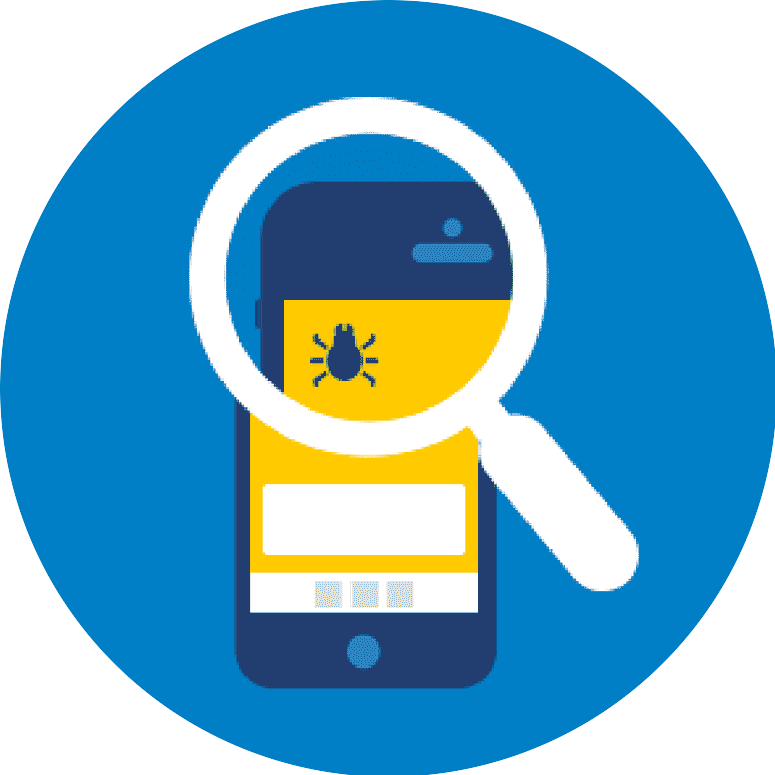 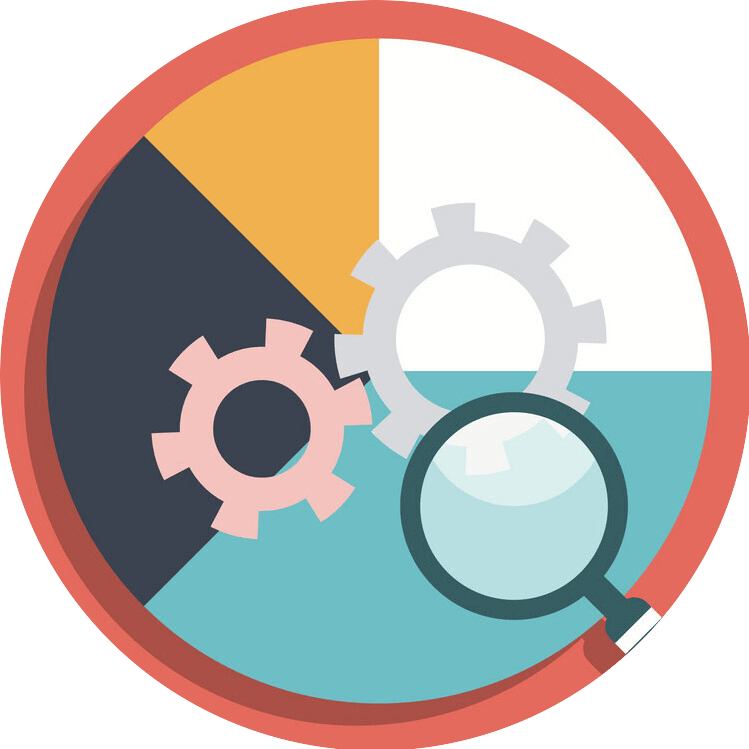 Architecture, Infrastructure & System Integration Testing
Continuous Regression System Integration Testing. 
System Integration Testing on Backlog/Defects across ML, MHR & MS.
Support DBE on UAT.
Updating and consistent use of Automation Test Tool (Selenium IDE).
Preparation of SIT scripts for MCA.
Continuous support inputs to DBE to enable finalization of Cloud Solution proposal to SITA.
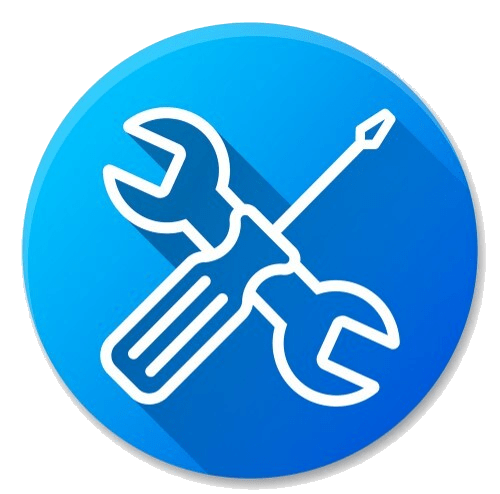 User Acceptance Testing
Develop UAT Test scripts for MS, ML, and MHR modules.
Documentation of draft UAT Plan inputs in progress. 
Defects from test scripts documented and submitted to the Development for resolution. 
Third phase of UAT is continuing from 10 April 2024 for pilot schools.
Data Cleansing & Migration 
Final testing on data cleansing solution ready for signoff. To be workshopped with DBE.
First draft of Data Quality Scripts still in progress and target date for signoff by DBE is end-April 2024.
Data warehouse environment set-up and testing has been completed.
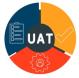 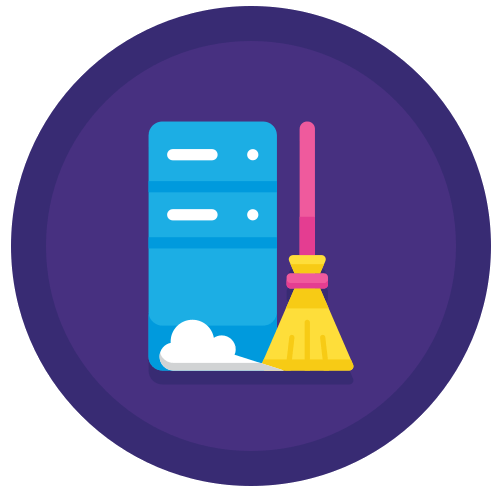 Solution Deployment
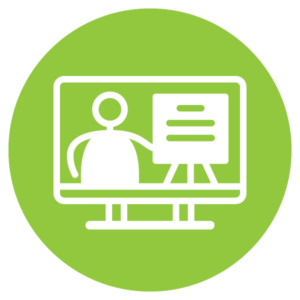 Change Management & Communications
Thematic communication campaign presentation made to HEDCOM Subcommittee on Communication
Series of SA-SAMS workshops scheduled with all Provincial Communications Teams 
Issue 10 of monthly project progress communication shared with sector.
SA-SAMS Progress presentation to sector unions planned for April.
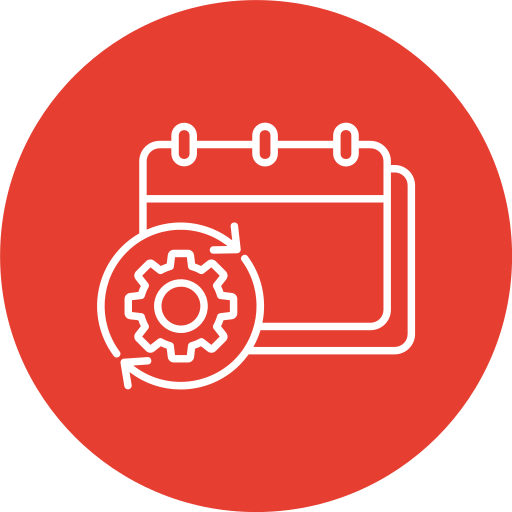 Training
Continue with UAT training for EMIS Officials, Educators and Principals using the 10.20.10 approach  (10 officials, 20 educators, and 10 principals)
Develop draft training approach for MCA
Pilot Rollout
Acronyms
FRS     	Functional Requirements 	Specification
DBE   	Department of Basic 	Education
UAT     	User Acceptance Testing
SIT       	System Integration Testing
NCF      	National Consultative Forum
MS      	Manage School
ML      	Manage Learner
MHR 	Manage Human Resources
MCA   	Manage Curriculum and 	Assessment
Provinces, Districts and Circuits identified for the pilot rollout.
Schools to be identified for the pilot rollout - target date is end-Nov.
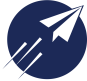 March 2024 Achievements
Completed : Curriculum FRS and use case documentation.
Completed : Curriculum FRS walkthrough with DBE. 
Completed : Assessment Solution Design.
Completed:  Initial system integration testing (SIT) for Curriculum
Completed : First initial testing of the data-cleansing scripts
Completed : Final SITA requirements for Cloud proposal. 
Completed : Cycle 6 system integration testing on MS, ML, MHR
Completed: Issue 9 of monthly project progress communication
Completed  SA-SAMS Modernisation progress report to NCF
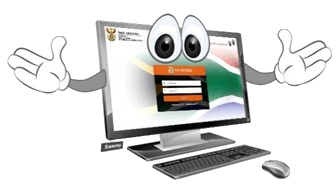 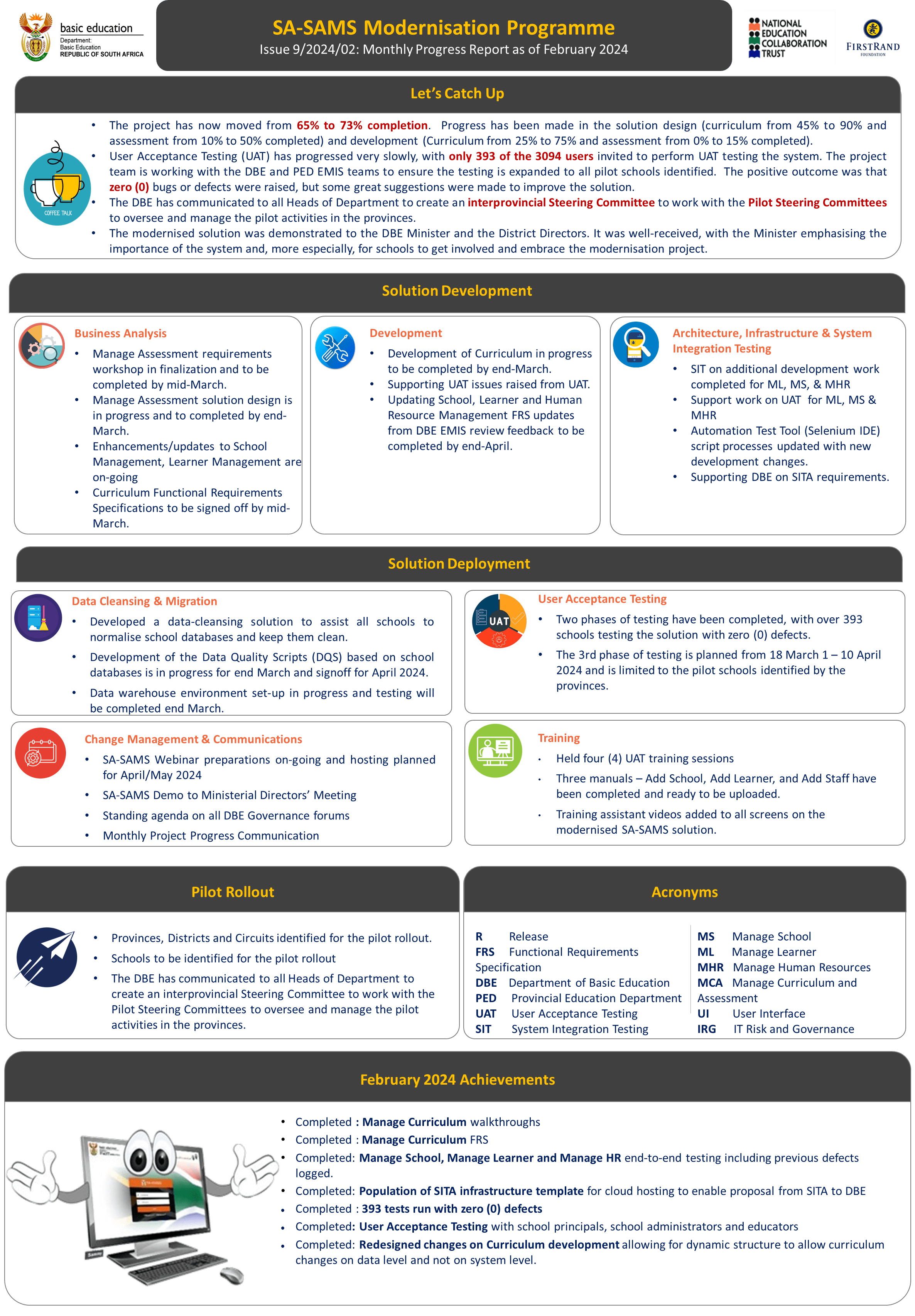